Status of the Farm Bill
Joe L. Outlaw
Regents Fellow & Extension Economist
Co-Director, AFPC



Farm Foundation Forum
Washington D.C.

February 13, 2018
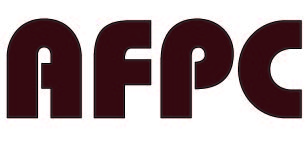 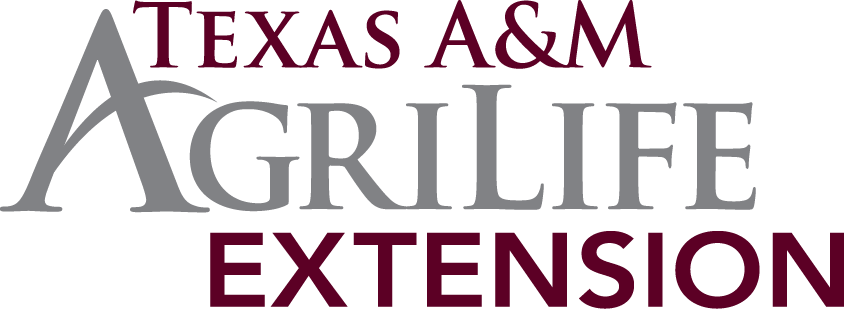 Farm Bill
Presentation Outline
My Perspective
6th Farm Bill
Farm Level Work for the Committees
Need For a Farm Bill
The 4 Principals and Key Farm Bill Issues
Cotton and Dairy Fix
Other Issues That CouldImpact Farm Bill
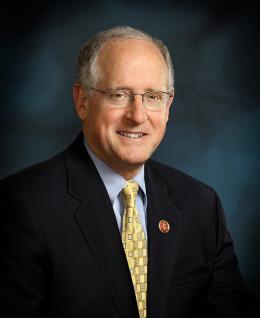 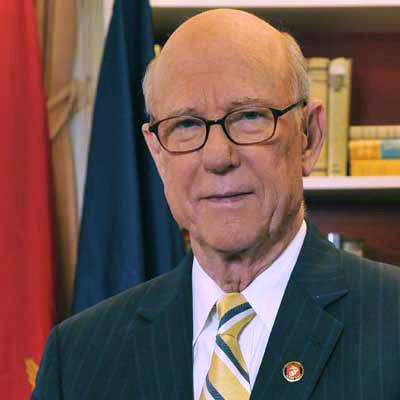 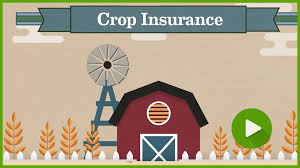 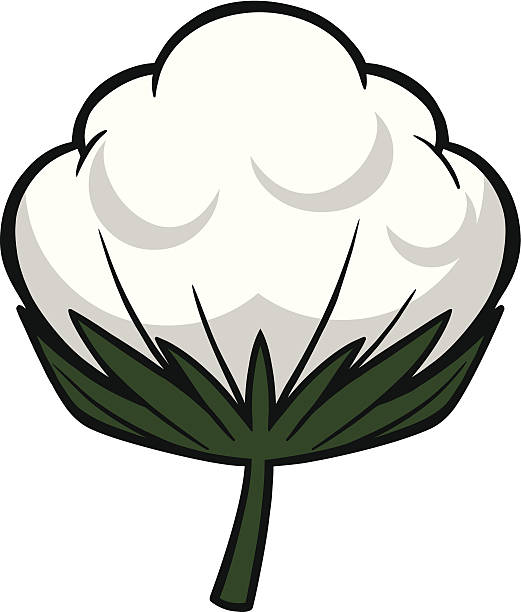 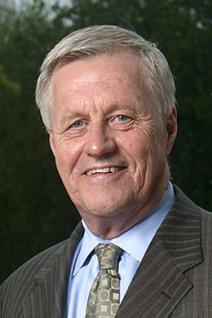 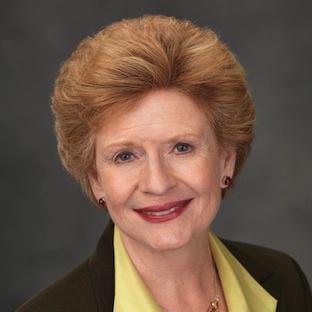 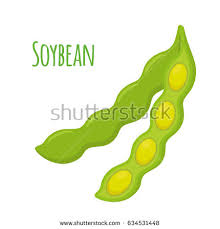 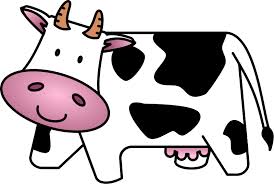 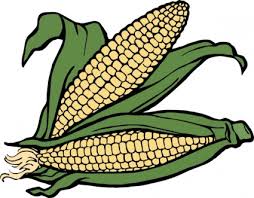 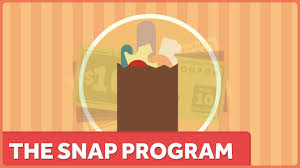 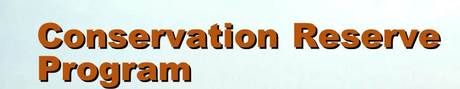 Issues that Could Impact Timing of and/or Derail the Farm Bill This Year
Immigration Reform
Welfare Reform
Infrastructure 
Trade
NAFTA
China
TPP
Primary elections and November election
Congressional Calendar
Outside Groups
China soybean imports from U.S.
Source: USDA FAS GATS database and WASDE, January 2018
2018 State Primary Election Dates
Texas is March 6th
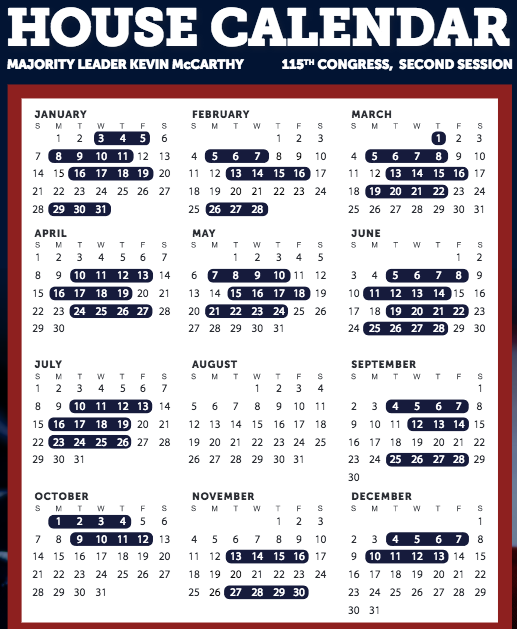